PECE Online School
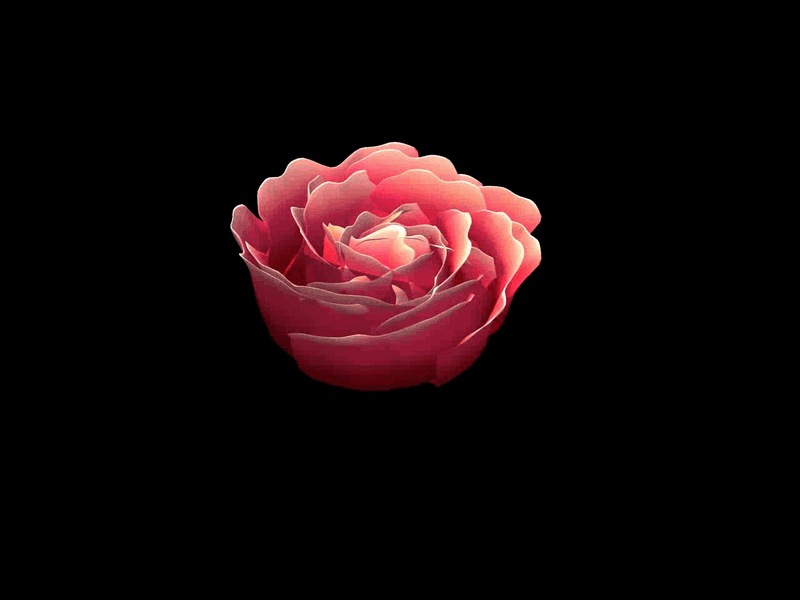 ï‡f”Qv
 I 
¯^vMZg
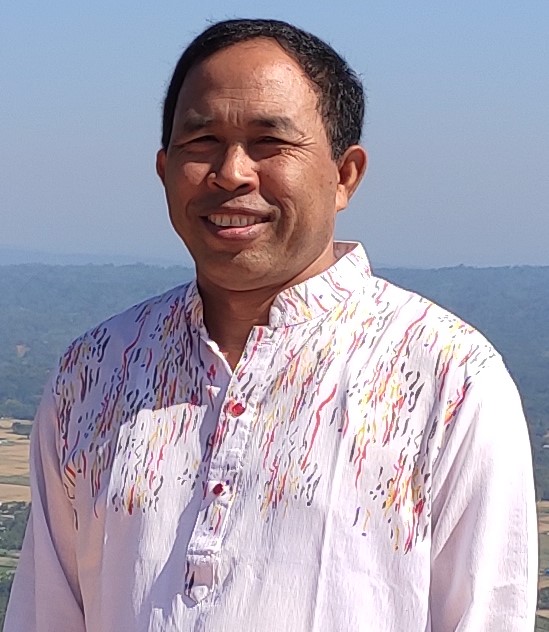 Avkv wcÖq wÎcyiv
cÖavb wkÿK
LvMovcyi miKvwi cÖv_wgK we`¨vjq
LvMovQwo m`i Dc‡Rjv|
‡kÖwY t cÂg
welq t wLªóag© I ˆbwZK wkÿv 
Aa¨vq t wØZxq, cvV-1 
welqe¯‘ t gvbyl I Ab¨ mKj................  Abvw` AbšÍ|
c„ôv t 7-8
-t wkLbdj t- 

1.2.2 Ck^i me©kw³gvb I gnvb ¯ªóv e‡j 
Zvui cÖwZ AbyMZ _vK‡e I Zvu‡K
 fw³-kÖ×v Ki‡e|
G‡mv cÖv_©bv Kwi
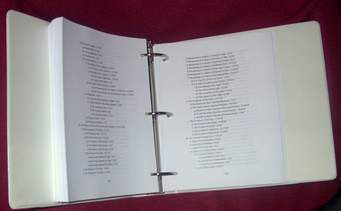 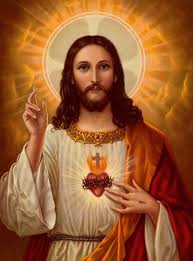 wKQz cÖkœ 
cvV †NvlYv I †ev‡W© †jLv
Ck^‡ii cÖwZ fw³kÖ×v I m¤§vb
Av‡jvPbv
1| Abvw`Kvj‡K wK ejv nq?

2| Ck^‡ii ¸Yvejx †Kgb?

3| k^vkZ Rxeb wK?
cwiKwíZ KvR
GKwU cvbcv‡Îi Dci iæwUi Qwe AvuK‡e|
PECE Online School
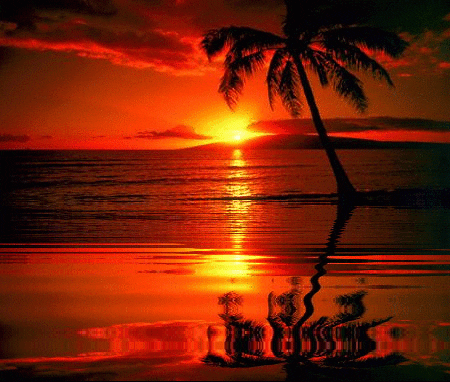 ab¨ev`